المهارات الأكاديمية
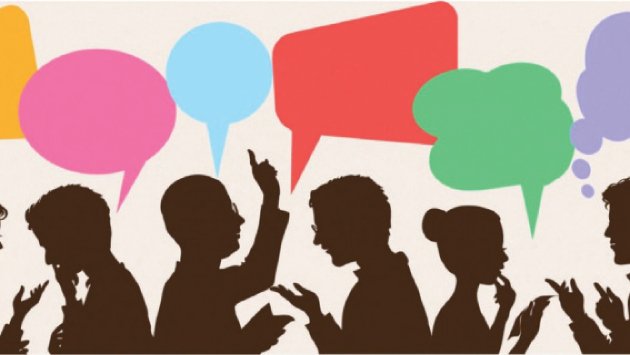 د. رشاد كمال مصطفى
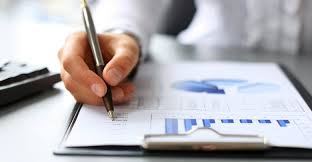 كتابة التقرير
التقرير هو وصف دقيق لموضوع أو لعمل من الاعمال ، فهو عرض للمعلومات والحقائق، وهو مصدر مهم للمعلومات ولتقييم الأنشطة والمعلومات.
ومن أنواعه : التقرير الوصفي، التقرير الإداري، التقرير العلمي ، التقرير الإخباري .
مكونات التقرير : المقدمة ، العرض ، الخاتمة ، الملاحق.
شروط  كتابة التقرير
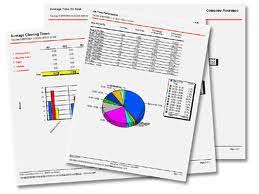 الوضوح والإيجاز والسهولة.
دقة المعلومات وصحتها .
الترتيب الجيد للأفكار.
التنظيم والخط الواضح ، مع وضع علامات الترقيم .
خطوات كتابة التقرير
تحديد الموضوع الرئيس . وأهم المحاور والنقاط.
جمع المعلومات من المصادر العلمية المعتمدة مثل : الكتب ، الانترنيت 
كتابة المقدمة ، وتشمل عرض فكرة التقرير الاساسية ، وأهمية التقرير .
عرض المعلومات بشكل متسلسل .وعلى شكل نقاط ومحاور .
كتابة خاتمة موجزة عن أهم النتائج ، والتوصيات ، أو خلاصة للموضوع .
ذكر قائمة المصادر والمراجع ، أو أي ملحق آخر، مثل الجداول والرسوم .
وأخيراً لنقل فعلاً:

أنا مصمم على بلوغ الهدف فإما أن أنجح وإما أن أنجح
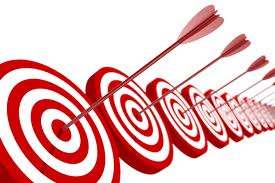